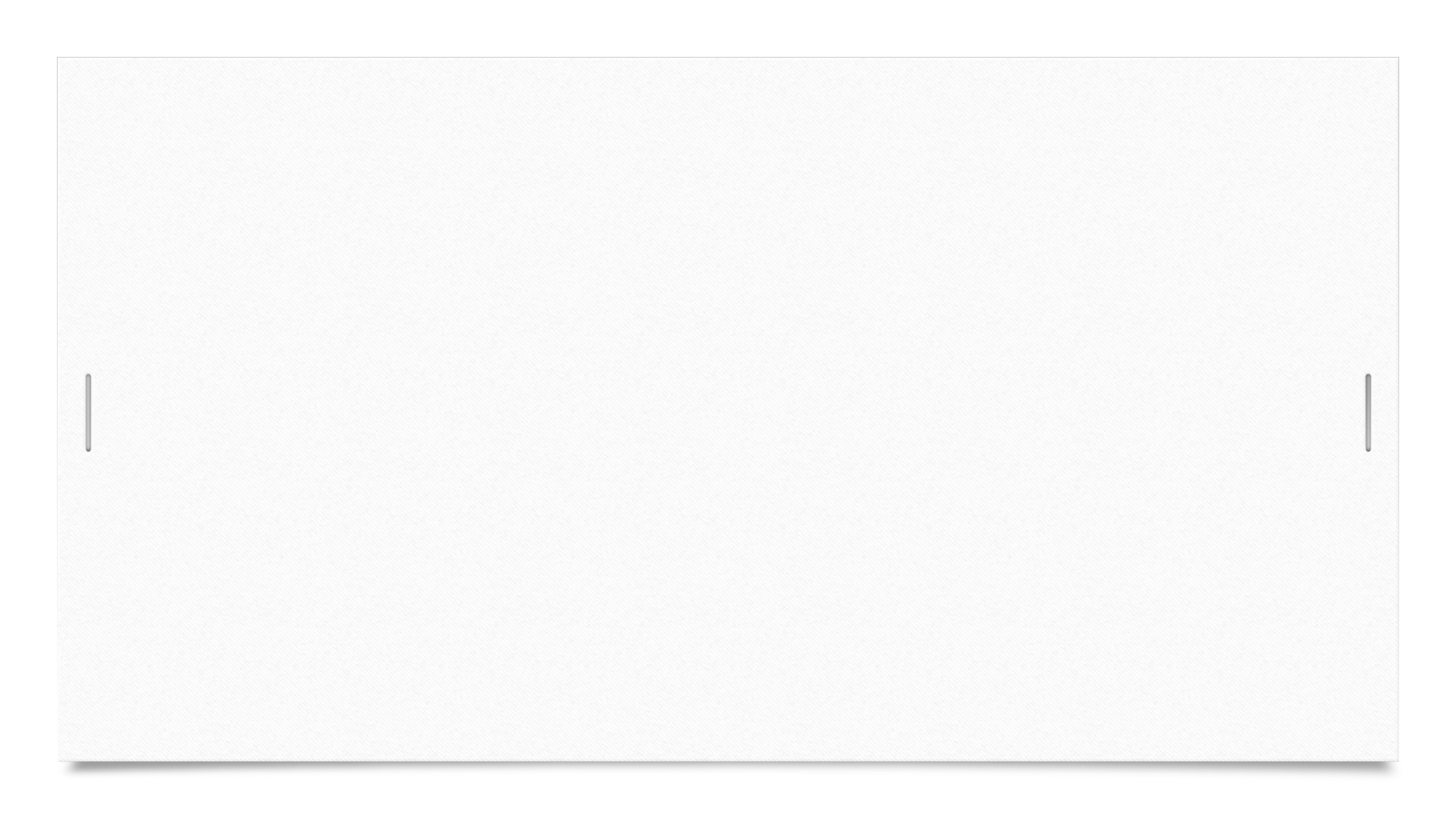 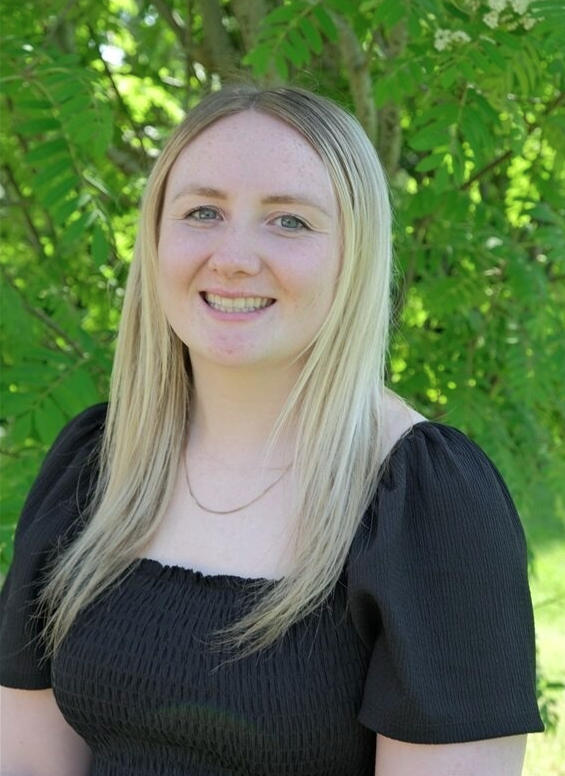 Moving from Reception to Year 1
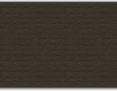 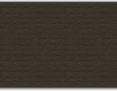 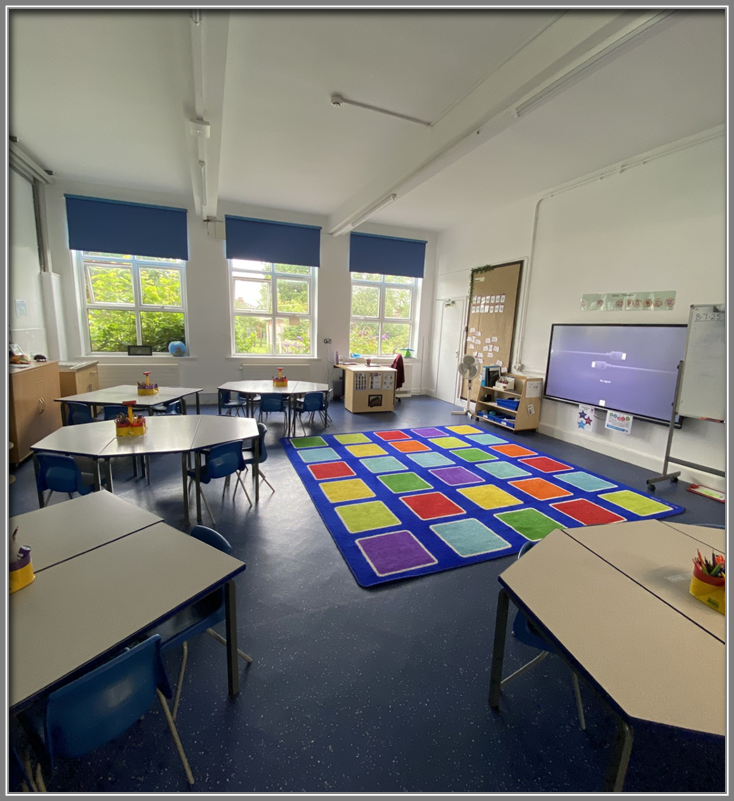 When I come back to school after the summer holiday, I will be in Year 1. I will have a new classroom.
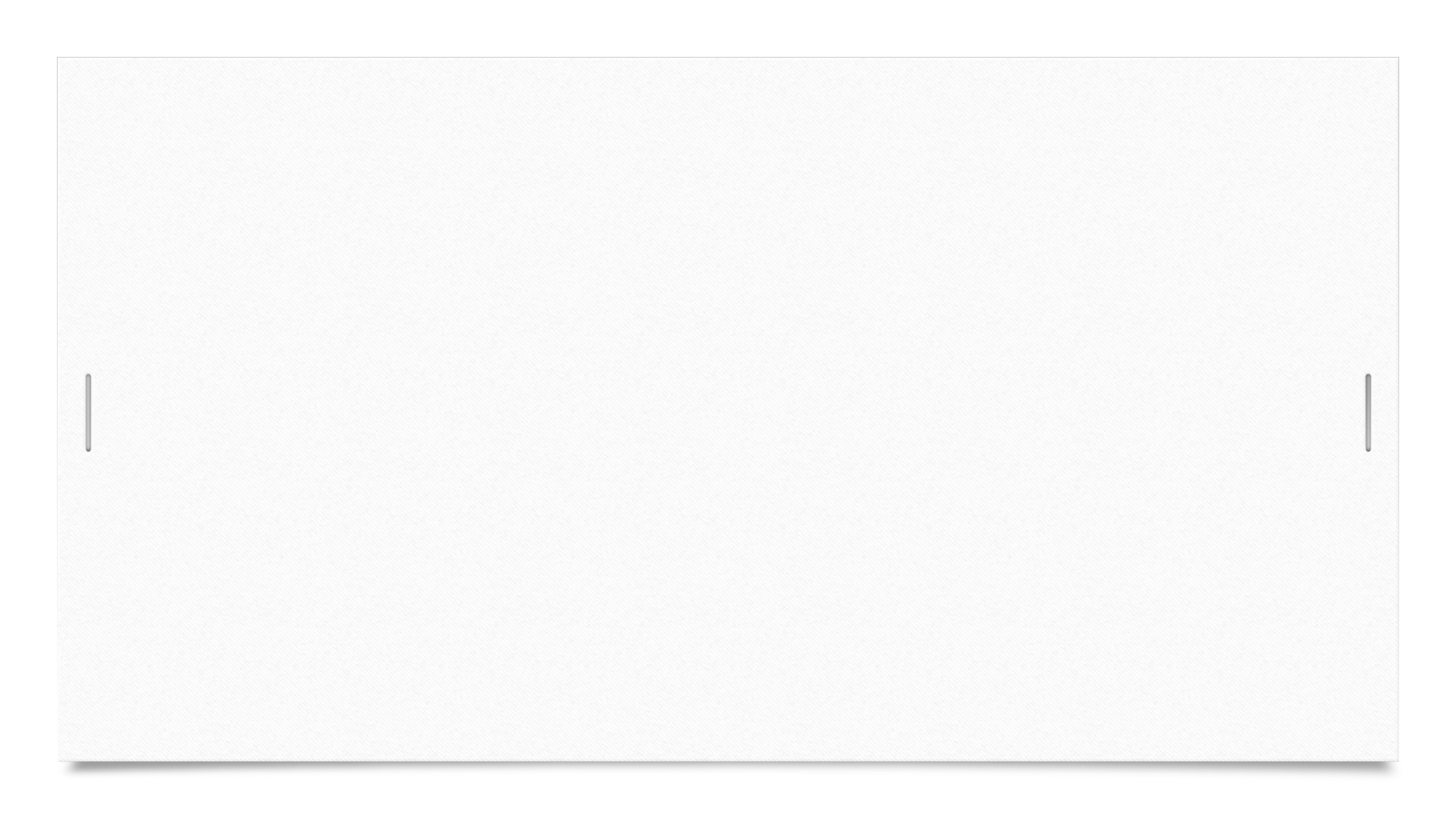 My new teacher is called Miss Lilley.
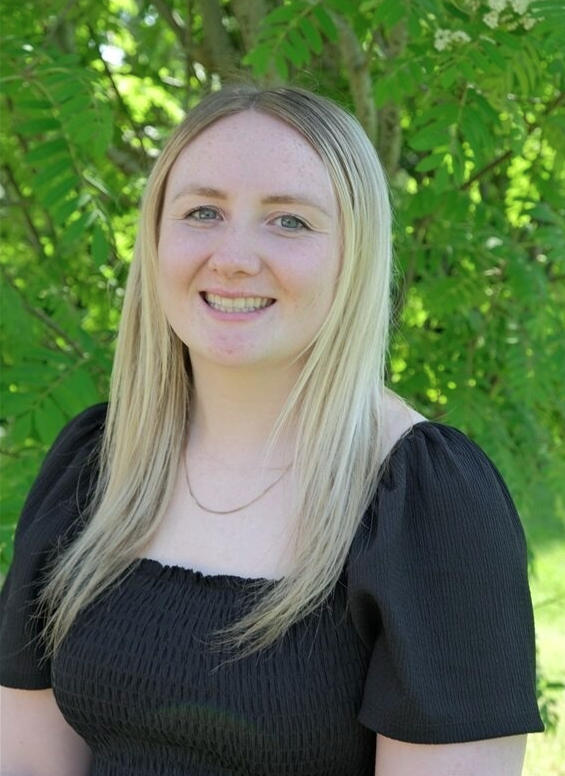 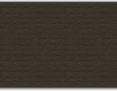 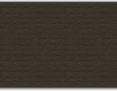 Other people who can help me in Year 1 are:
When I come into the classroom, I will hang my coat and bag on my peg.

 I will get out my water bottle and put it in the tray.
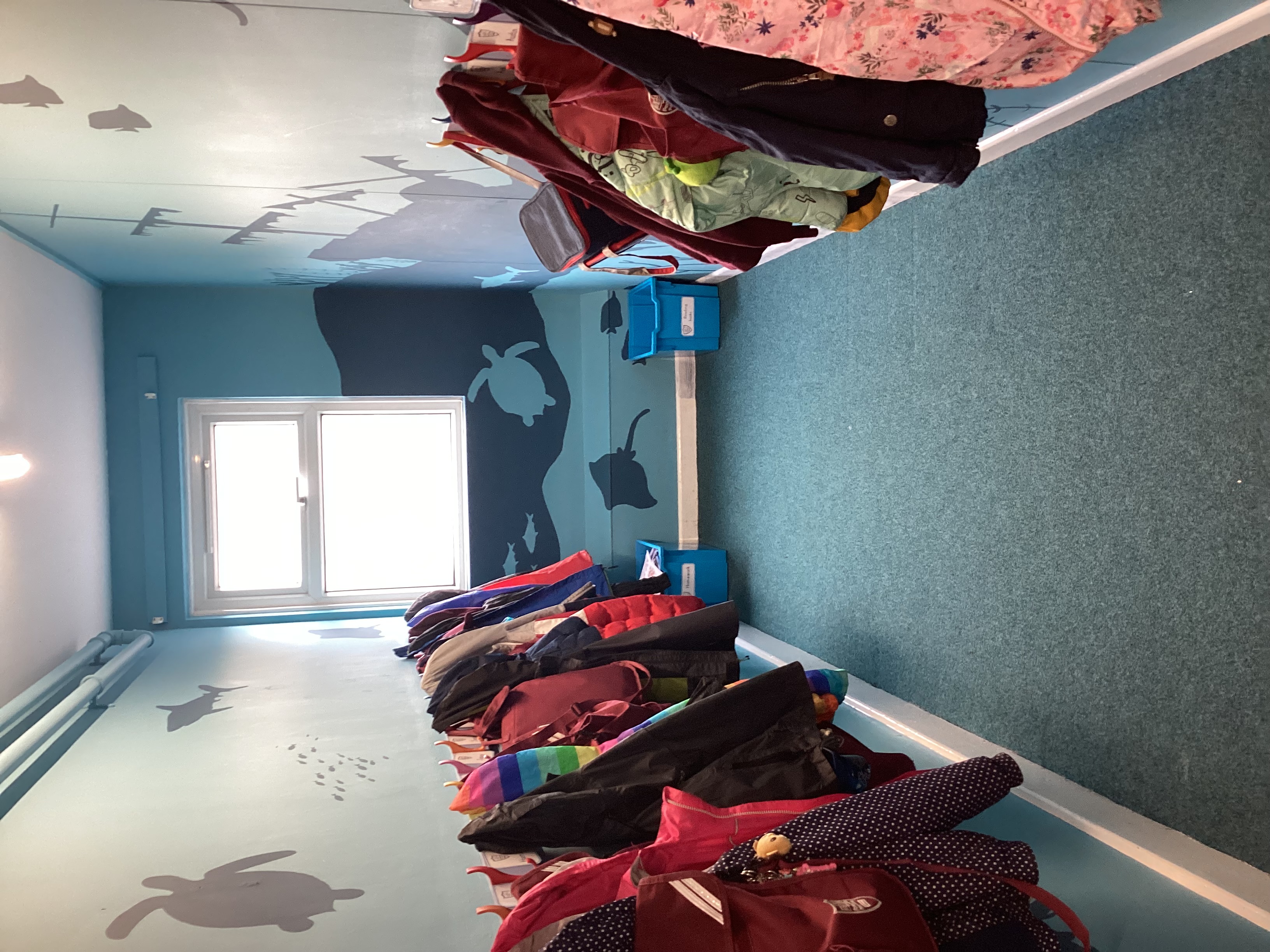 I come into school and leave by a different door. This is the Year 1 entry/home time door. It is accessed from the main playground
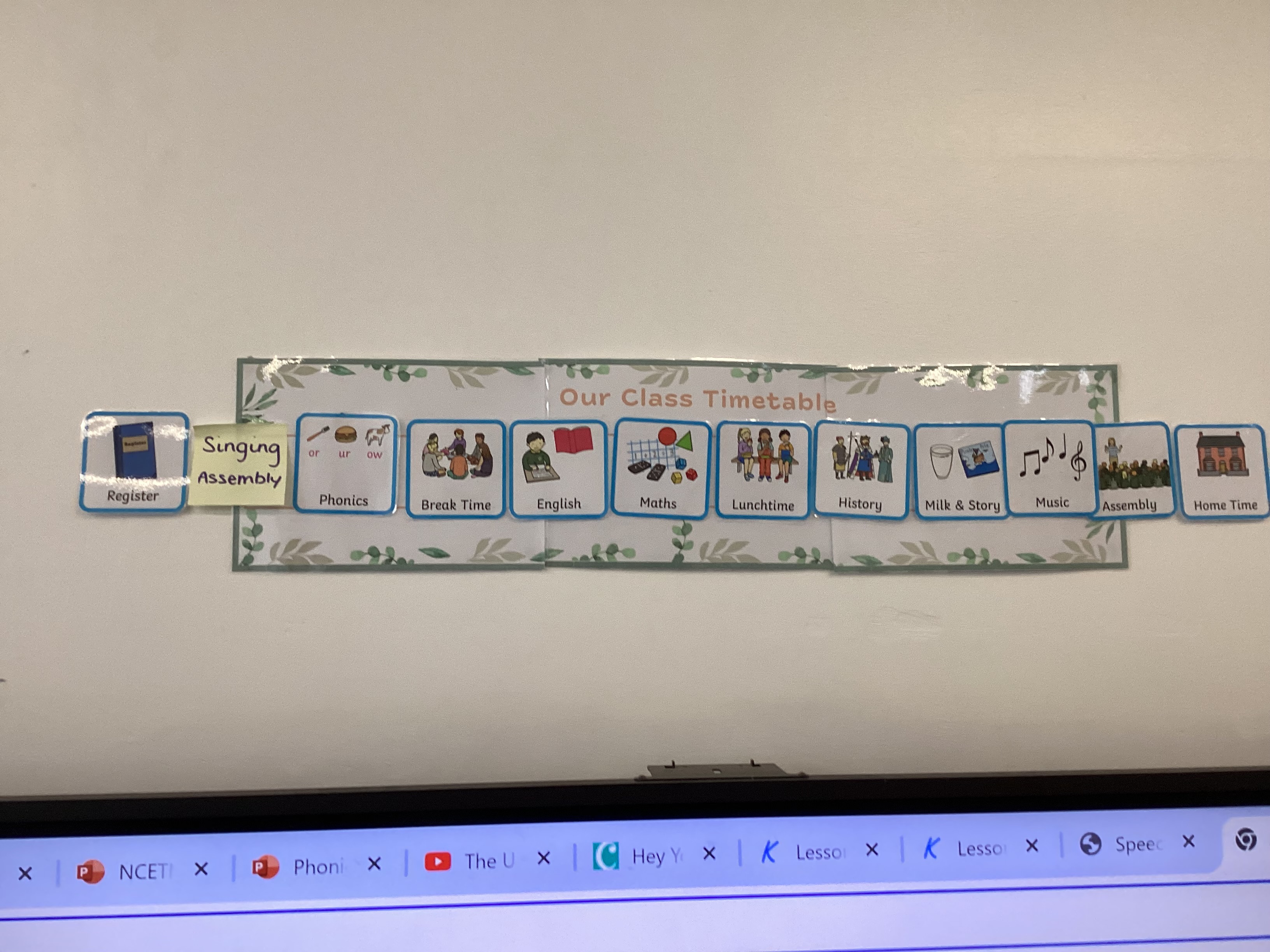 The Timetable
In the mornings
Morning work
English
Math
In the afternoons
All the other subjects – History, Geography, Art, Science, DT, RE PSHE, Music and PE
My teacher has a timetable in class to let me know what is happening that day – just like the one I had in Reception. 
I will go to assembly just like I did in Reception.
I will use the Reception/Year 1  bathroom.
I will have my lunch in the hall.Then I will go outside to play.
On Wednesday 17th July I will go with my friends and spend some of the morning with Miss Liley in the Year 1 classroom.
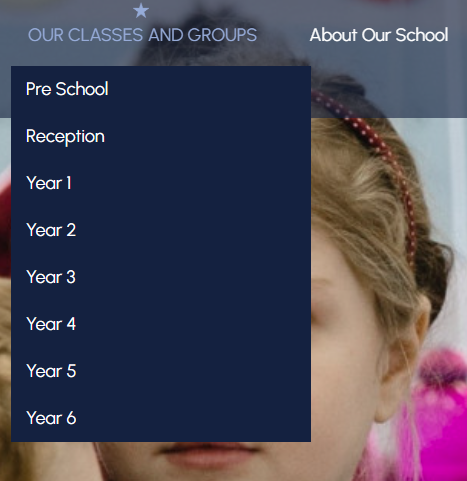 This is the website with all the information about Year 1! Penwortham Primary School: Headteacher WelcomeOn here you will find a timetable for the week and a curriculum overview for the half term.